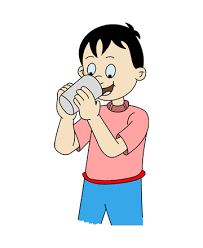 Uporabljamo kozarce za večkratno uporabo
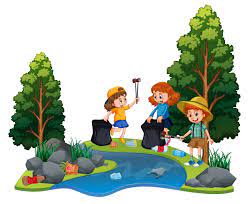 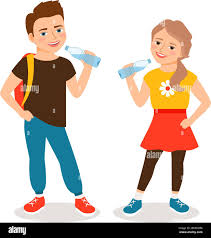 Svetovni dan voda
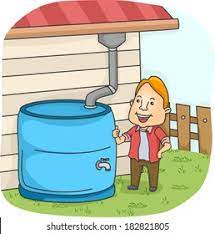 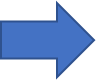 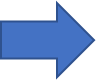 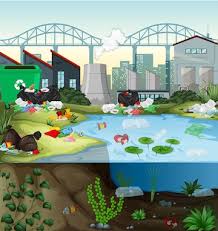 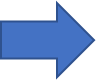 Pijemo vodo vsakodnevno
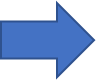 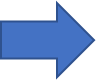 STRATEGIJE
Zbiranje deževnice za zalivanje vrtičkov
Dan reke Save
RAVNANJE Z VODO
SMERNICE
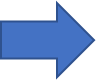 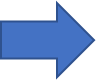 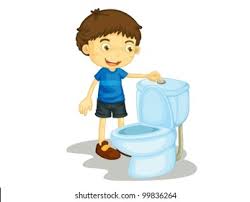 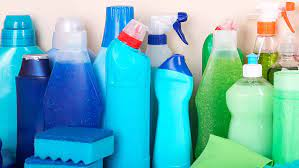 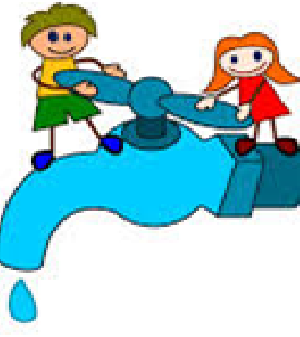 Uporabljamo tipko za kratko izplakovanje
Uporabljamo ekološka čistila
Vestno zapiramo pipe
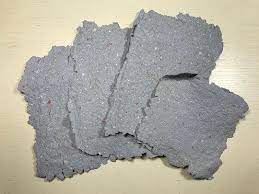 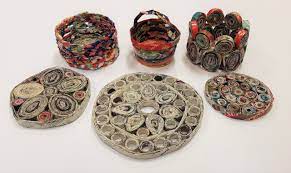 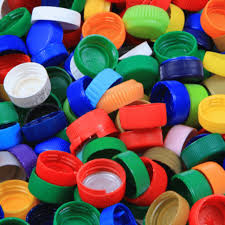 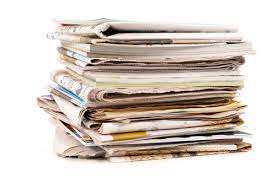 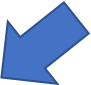 Zbiranje zamaškov v dobrodelne namene
Izdelovanje izdelkov iz odpadnih materialov v okviru bazarja
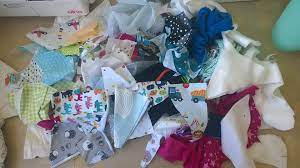 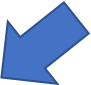 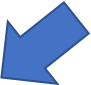 Zbiranje starega papirja
STRATEGIJE
STRATEGIJE PONOVNE UPORABE
ODPADKOV
SMERNICE
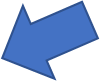 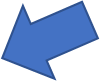 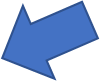 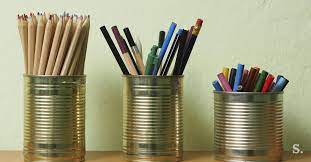 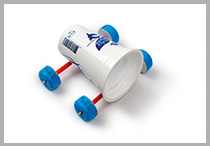 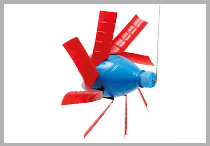 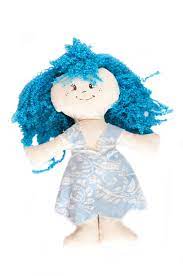 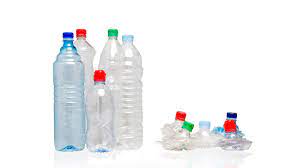 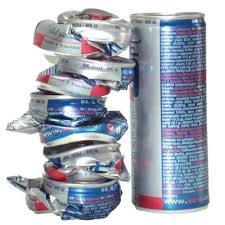 Zbiranje odpadnih materialov in ponovno uporaba
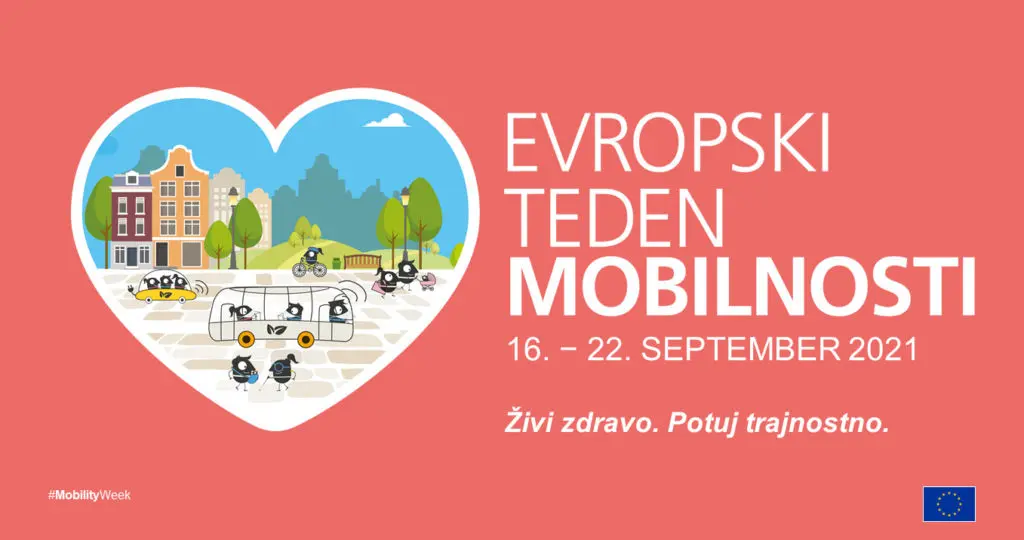 Svetovni dan brez avtomobila
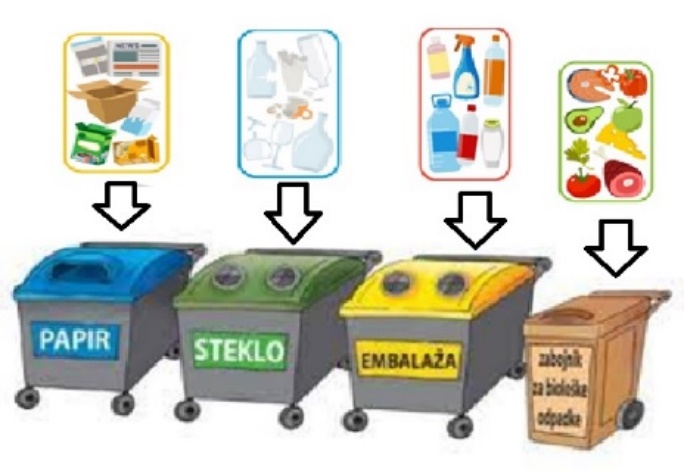 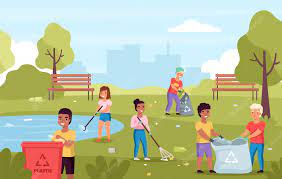 Odpadke ločujemo v ustrezne zabojnike
Dan za zemljo-čiščenje igrišč in okolice
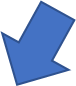 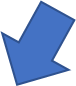 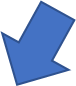 STRATEGIJE
RAVNANJE Z ODPADKI
SMERNICE
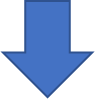 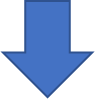 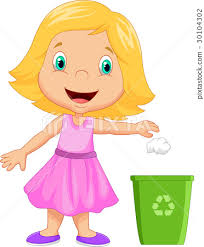 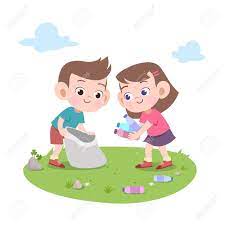 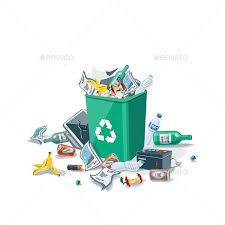 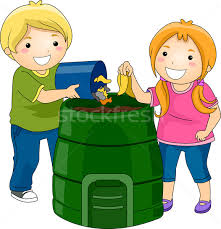 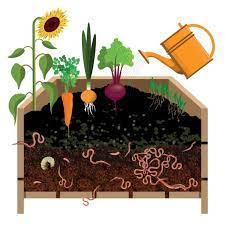 Kompostiranje ustreznih bioloških odpadkov
Uporaba komposta za vzgajanje pridelka
Skrbimo za urejenost okolice vrtca
Smeti mečemo v koše
Bodi frajer zadeni koš